PANEL ÉCONOMIE TENDANCES, RELANCES ET NOUVELLES DANsES DE L’ÉCONOMIE
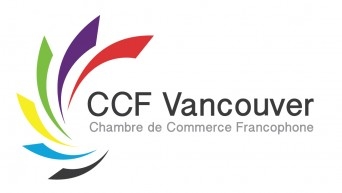 Bienvenue
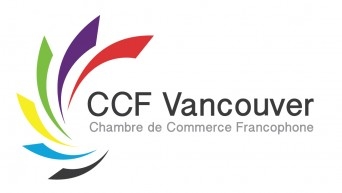 Le QUATRIèME d’une série de 10 panels inspirants
Panel 4.
Tendances, Relances et Nouvelles Danses de l’Économie
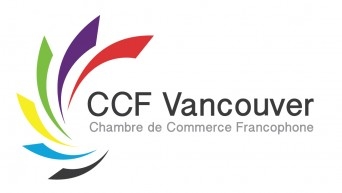 Un grand merci à nos partenaires
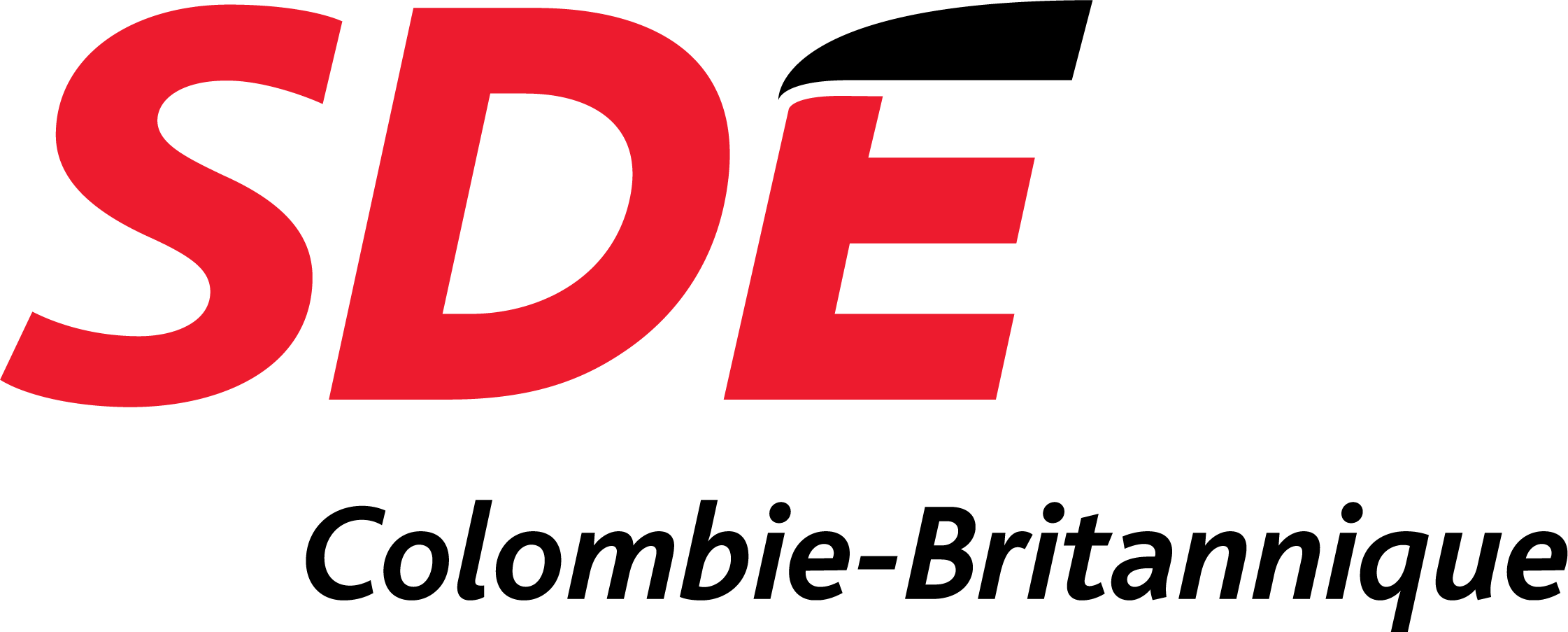 Financement de DEO, administré par la SDE
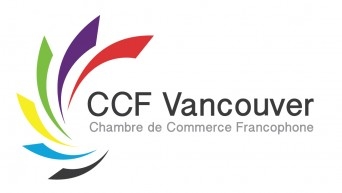 Nos panÉlistes invitÉs:

Pierre Cléroux		Vice-président, Recherche et économiste en chef 	chez la Banque de Développement du Canada
	
Michel Matifat		Gestionnaire de portefeuilles chez PionMatifat 	Investment Group
	
Guillaume Roy		Consul General Adjoint de France à Vancouver
TENDANCES, RELANCES ET NOUVELLES DANsES DE L’ÉCONOMIE
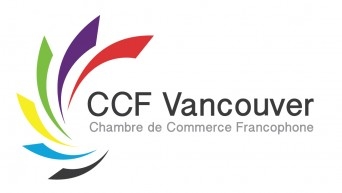 Quel a été l’impact de COVID sur l’économie du Canada et plus précisément de la Colombie Britannique ?

Quels seront les défis à relever afin de relancer notre économie?

Quelles sont les tendances démographiques et industrielles en Colombie Britannique suite à cette pandémie ?

Que doit faire le petit et moyen entrepreneur afin de mieux se préparer pour cette relance économique ?
TENDANCES, RELANCES ET NOUVELLES DANsES DE L’ÉCONOMIE
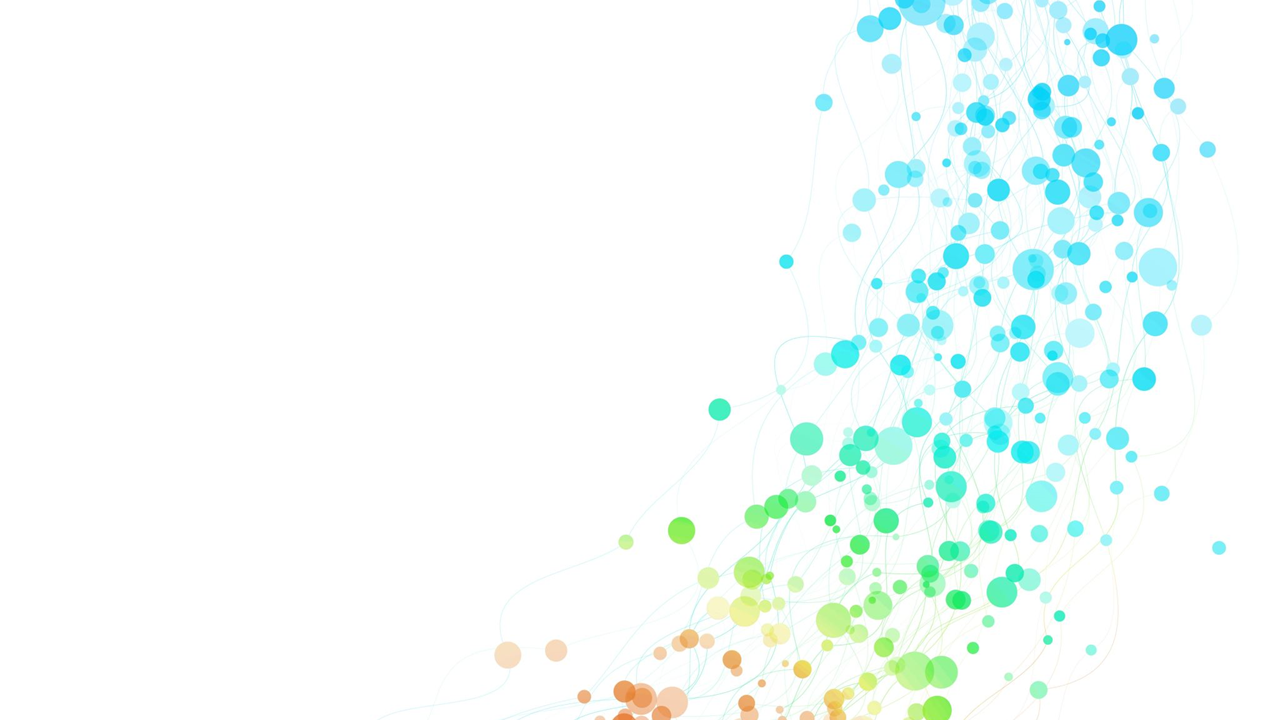 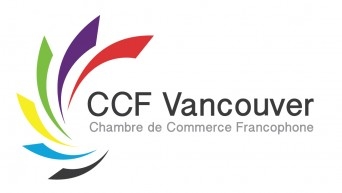 PERIODE 
DE 
QUESTIONS
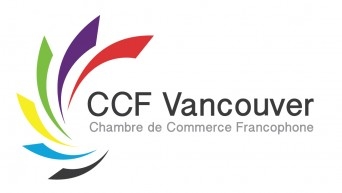 une série de 10 panels inspirants
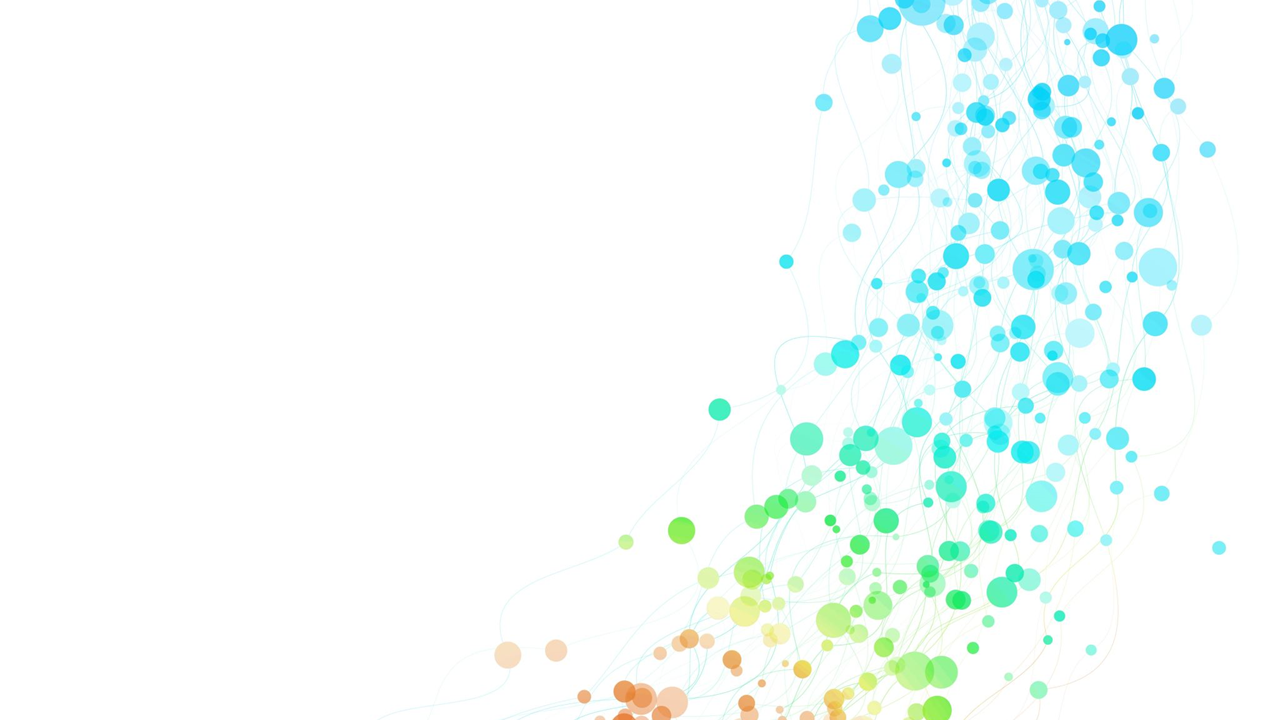 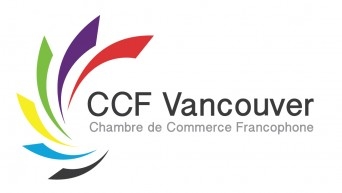 MERCI